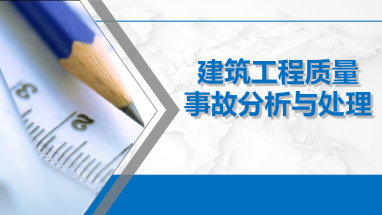 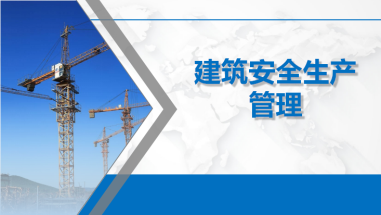 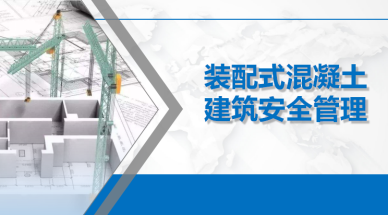 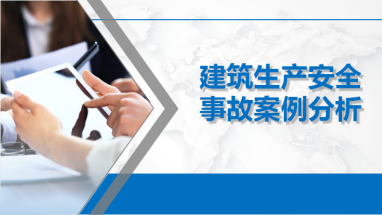 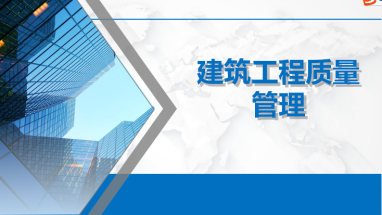 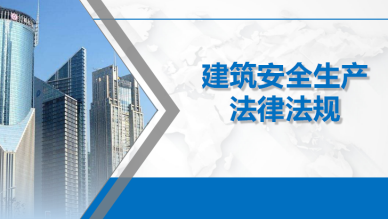 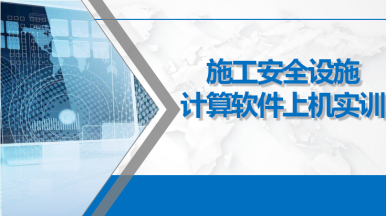 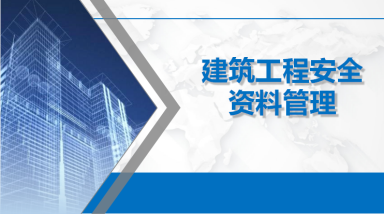 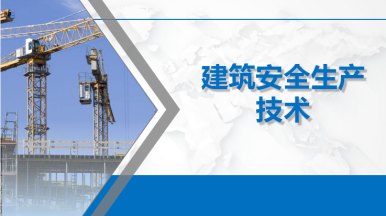 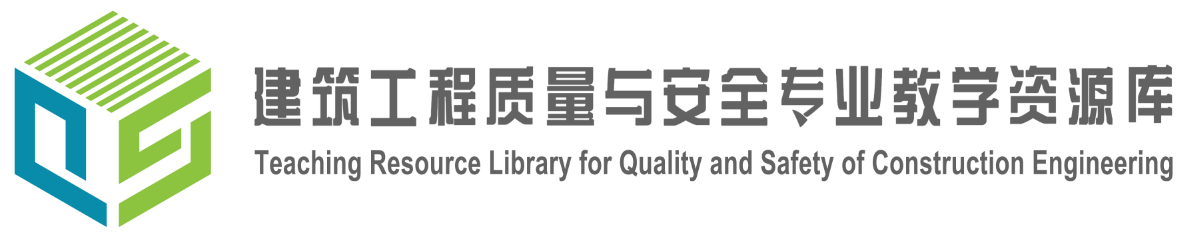 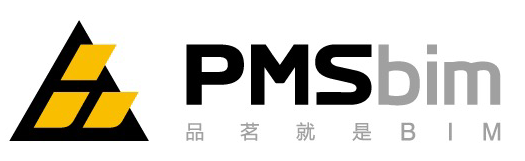 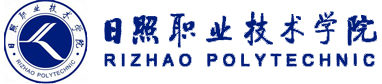 主持单位：
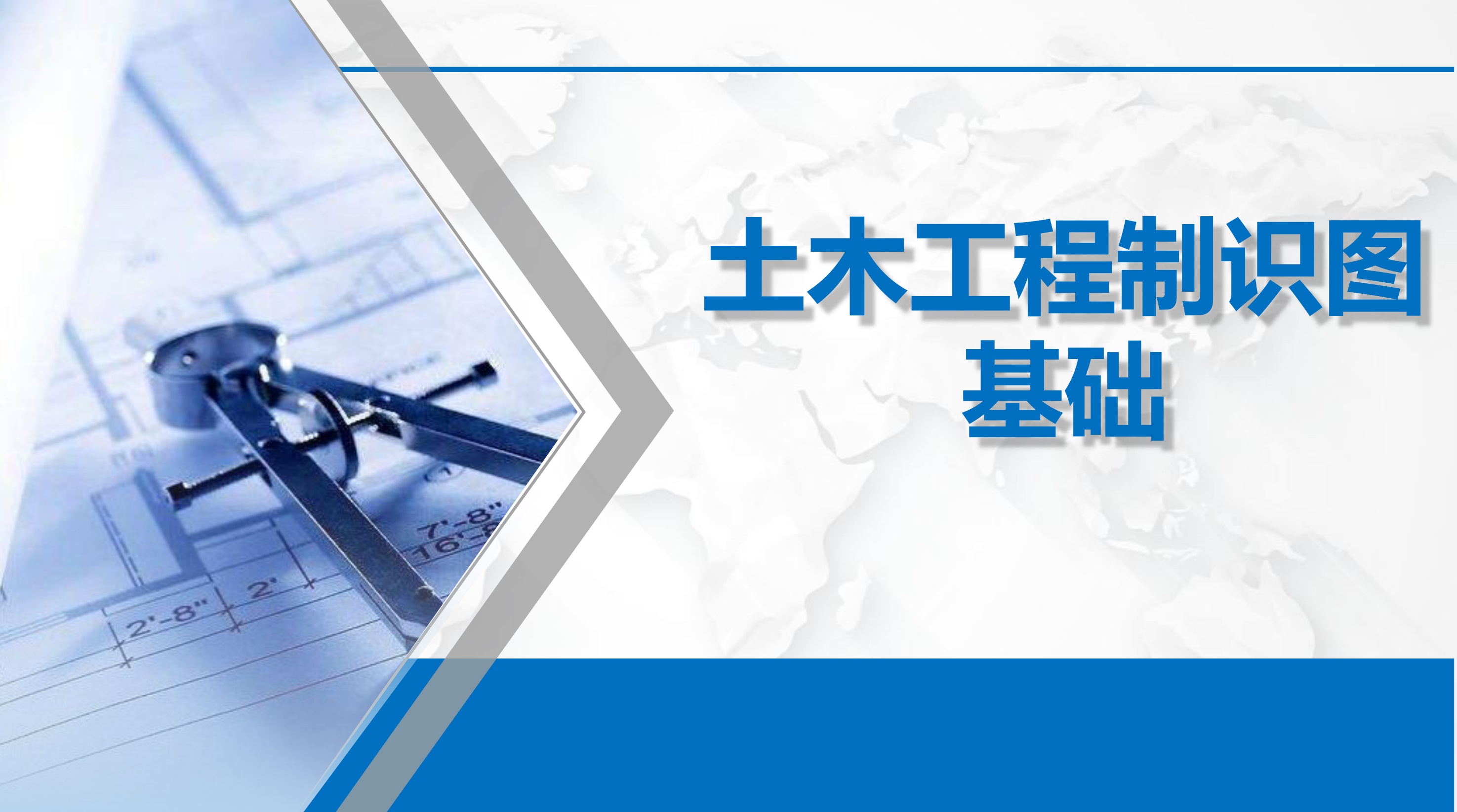 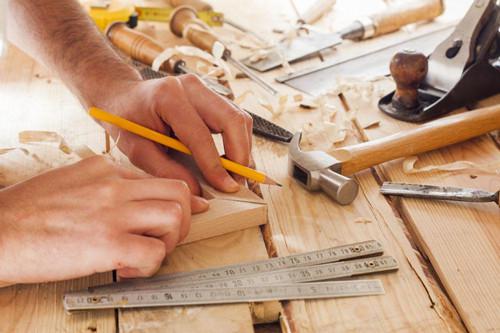 第三章 投影的基本知识
正投影图的投影特点
3.2正投影及其特性
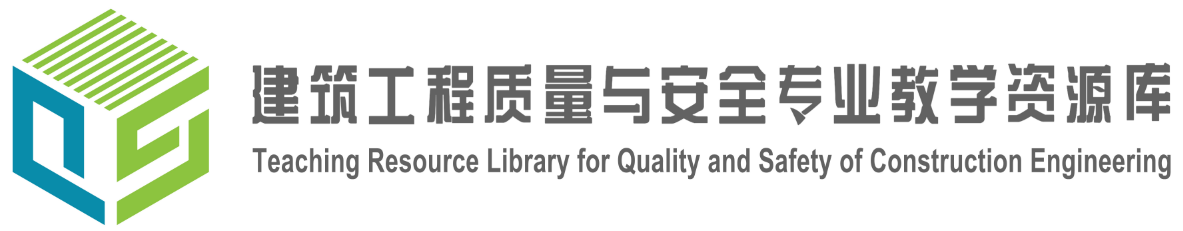 二、正投影图的投影特点
一、图板
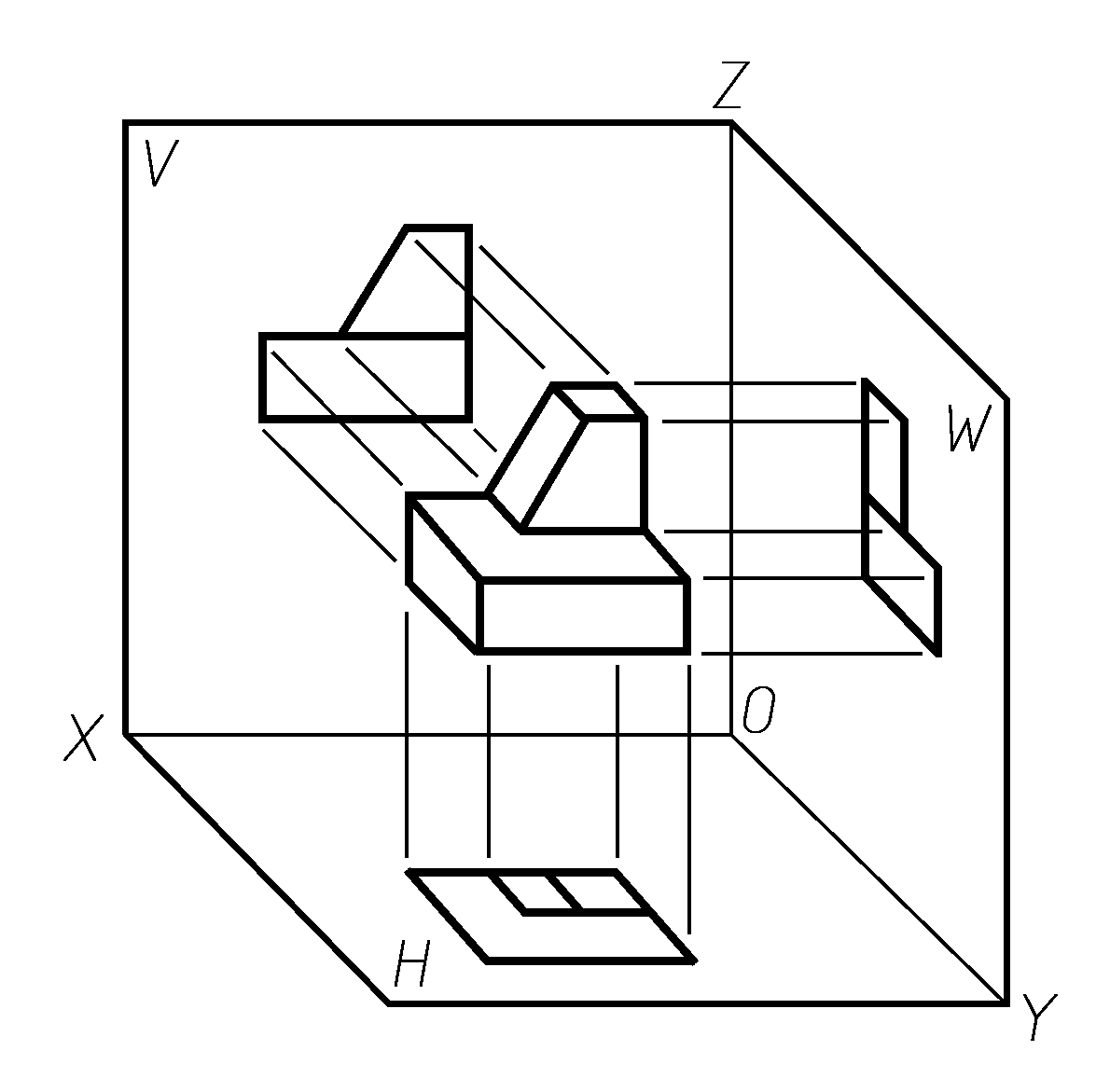 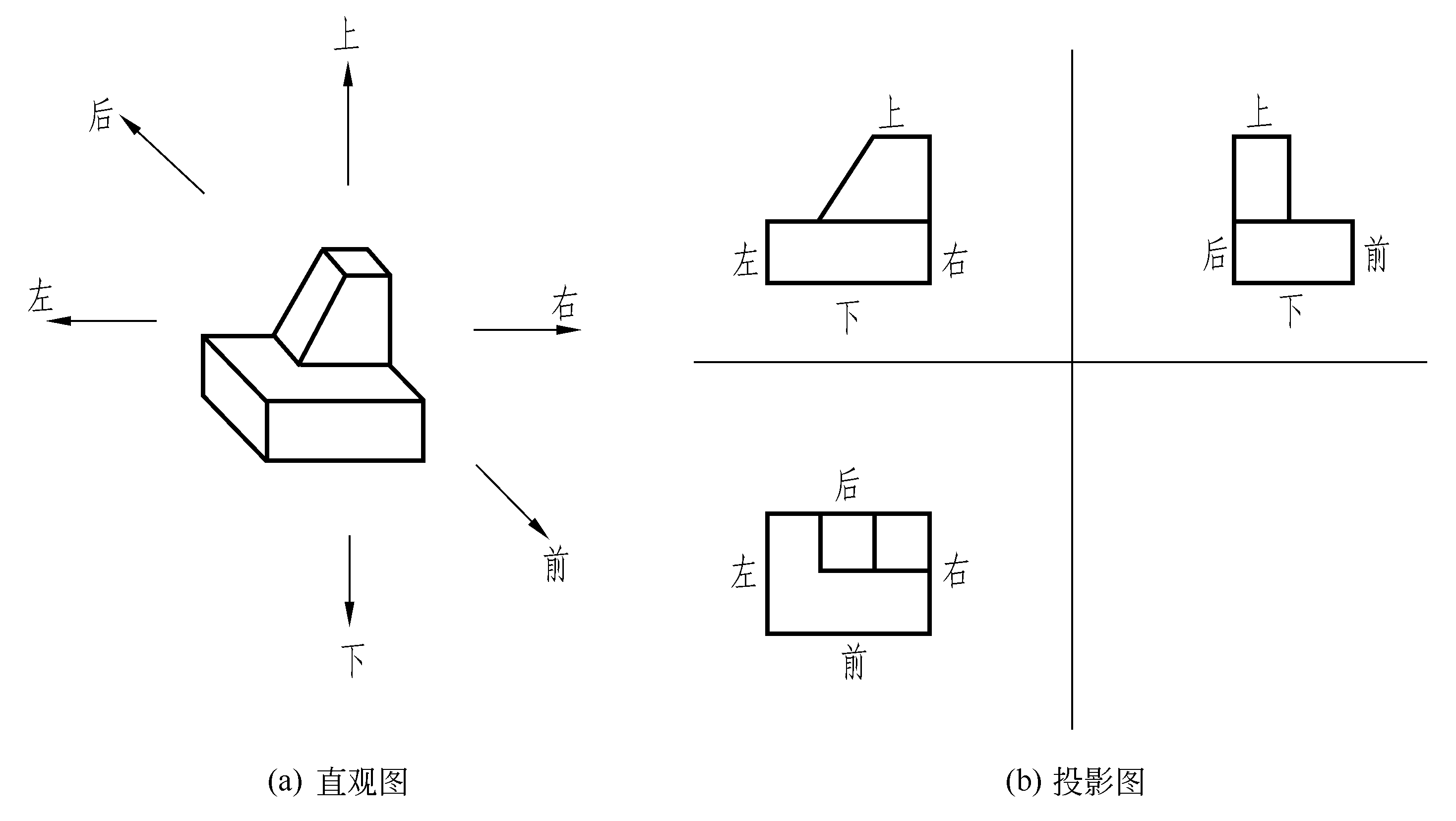 正面图反映形体的上、下和左、右，不反映前、后；
 平面图反映形体的前、后和左、右，不反映上、下；
 侧面图反映形体的上、下和前、后，不反映左、右。
3.2正投影及其特性
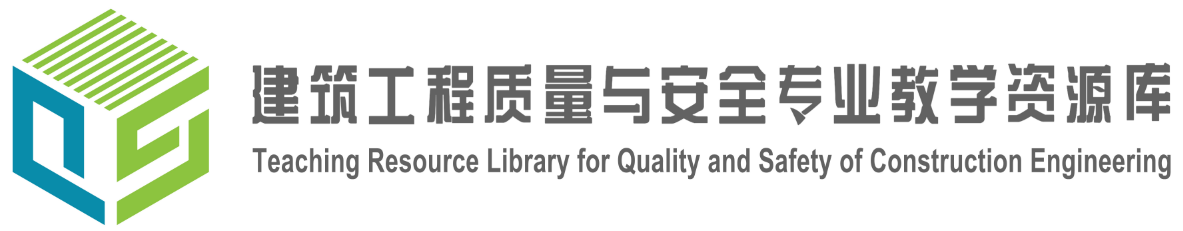 一、图板
二、正投影图的投影特点
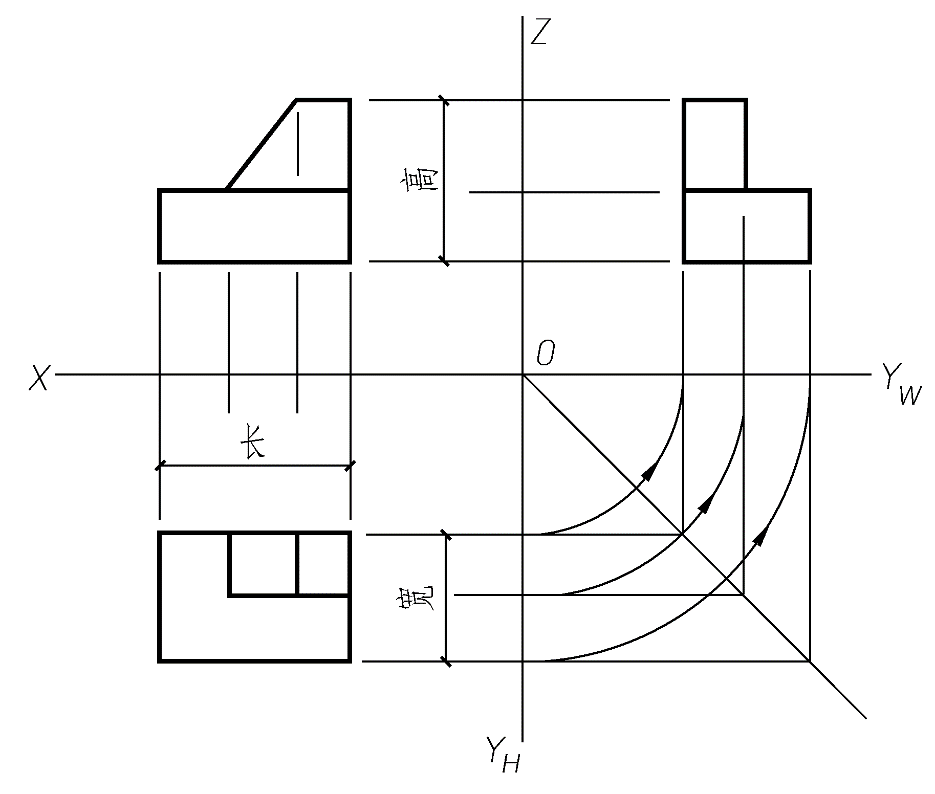 正面图与平面图长对正；  
正面图与侧面图高平齐；
平面图与侧面图宽相等。
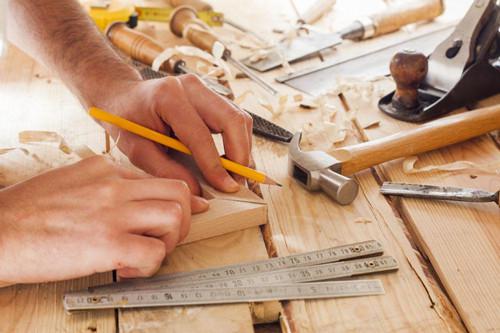 知识点学习
谢谢观看